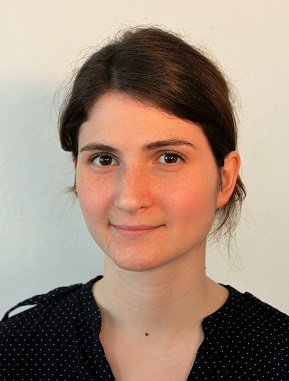 Mila Jonjić (Graz) 

Institut für Slawistik 
Karl-Franzenz-Universität Graz

 mila.jonjic@edu.uni-graz.at 

 Wortbildung im Internet
 Eine Analyse neuer Lexeme auf kroatischen, bosnischen und serbischen Foren. 
	
79. Forschungsabend 

Graz, 31.5.2016
1
Inhalt der Präsentation
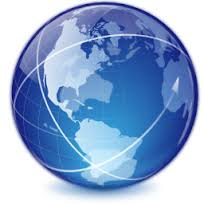 Einleitung
Beschreibung der Internetforen
Analyse der Wortneubildungen
Wortbildung Substantive
Wortbildung Adjektive
Wortbildung Verben
2
Inhalt der Präsentation
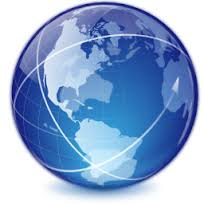 Schlussfolgerung
Quellen
Literatur
3
Einleitung
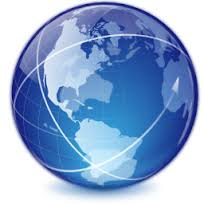 Wortneubildungen im Internet ausfindig machen
Analyse nach ihrer Wortbildung und semantischen Bedeutung
4
Internetforen Klix.ba, Krstarica, Forum.hr
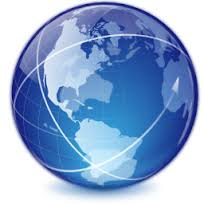 Klix.ba: Bosnisches Internetforum
Opšte/Opće diskusije (Allgemeine Diskussionen)
Zabava (Unterhaltung)
Sport
BH regije (Bosnien und Herzegowina – Regionen)
Ostalo (Sonstiges)
5
Internetforen Klix.ba, Krstarica, Forum.hr
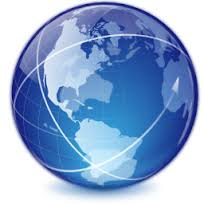 Krstarica: Serbisches Internetforum
Društvo (Gesellschaft)
Zabava (Unterhaltung)
Nauka i obrazovanje (Wissenschaft und Bildung)
Srbija (Serbien)
Telekomunikacije (Telekommunikation)
6
Internetforen Klix.ba, Krstarica, Forum.hr
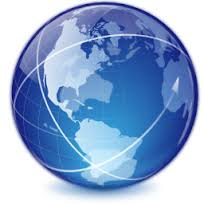 Hobi (Hobby)
Život (Leben)
Kompjuter i Internet (Computer und Internet)
Sport
Svet (Welt)
Umetnost i kultura (Kunst und Kultur)
7
Internetforen Klix.ba, Krstarica, Forum.hr
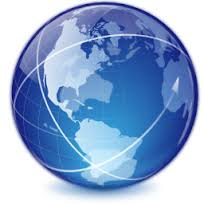 Forum.hr: Kroatisches Internetforum
Društvo (Gesellschaft)
Kultura i Zabava (Kultur und Unterhaltung)
Lifestyle
Sport
Informatička tehnologija (IT-Technologie) Razno (Sonstiges)
8
Analyse der Wortneubildungen
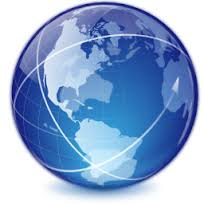 Wortbildungsart
Wortbildung mit Fremdelementen
Wortbildung ohne Fremdelemente
9
Wortbildung Substantive
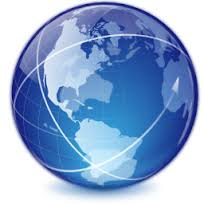 Suffigierung  
quotanje, smajlić, hipsteraj
Kurzwortbildung 
fejs
10
Wortbildung Substantive
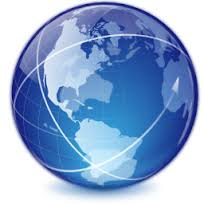 Kurzwortbildung + Suffigierung 
gifovlja, fotka
Komposition 
newsgrupa, blogomanija
11
Wortbildung Adjektive
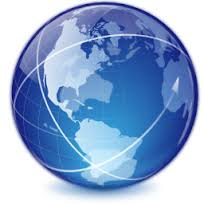 Suffigierung 
skriptorski, hipsterski  
Präfix-Suffix-Derivation 
najtarantinovskiji 
Kurzwortbildung + Suffigierung 
linkan
12
Wortbildung Verben
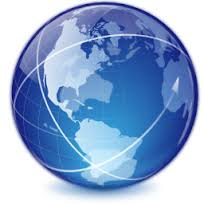 Suffigierung 
getoizirati 
Kurzwortbildung + Suffigierung 
edukati, spelati 
Präfix-Suffix-Derivation 
proguglati
13
Schlussfolgerung
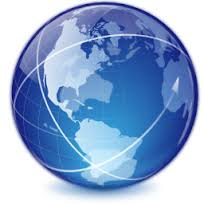 57 Wortneubildungen untersucht
51% Substantive, 33% Verben, 16% Adjektive
79% mit Fremdelementen gebildet
Vorwiegend Basiswörter aus dem englischen Sprachraum
14
Schlussfolgerung
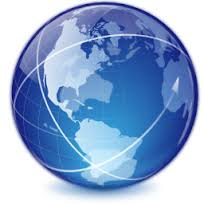 Fremdelemente
44% Substantive, 38% Verben, 18% Adjektive 
Wortneubildung mit phonetischer Schreibweise smajlić, fejs
15
Schlussfolgerung
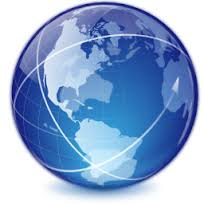 Neubildungen trotz gleichwertigem Wort quotati, spelati
Dubletten zaguglati, proguglati
Wortschöpfungen besonderes hoch im Unterhaltungs- und Technikbereich
16
Quellen
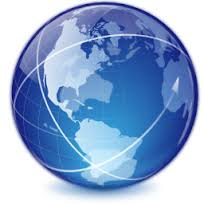 Silvery-www: http://www.forum.hr/showthread.php?t=688519&page=3 . Datum: 28.11.2015. 
dale cooper-www: http://forum.klix.ba/kutak-za-hipsterski-trenutak-t137073.html#p11591887. Datum: 01.12.2015. 
bulevarmostar-www: http://forum.klix.ba/facebook-mahnahmahnah-t66998s50.html. Datum: 03.12.2015. 
Pangloss-www: http://www.forum.hr/showthread.php?t=688519&page=2Datum: 01.12.2015. 
Angie88-www: http://www.forum.hr/showthread.php?t=742065. Datum: 28.11.2015.
17
Quellen
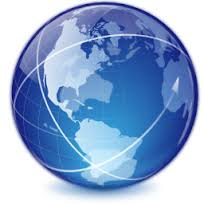 matak-www: http://www.forum.hr/showthread.php?t=292229. Datum: 20.11.2015. 
Jelena-www: http://www.mozeiovako.com/srpski-blogovi-koji-donose-zaradu-blogomanija-2013-i-ja/. Datum: 28.11.2015. 
poslovniforum.hr-www: http://www.poslovniforum.hr/hosting/rjecnik.asp. Datum:01.12.2015. 
dezurni_ucenik-www: http://forum.klix.ba/kutak-za-hipsterski-trenutak-t137073.html#p11591887. Datum: 01.12.2015. 
dinash-www: http://forum.klix.ba/gledali-ste-film-preporuchite-ga-drugima-2005-2013-t10090s75.html. Datum: 01.12.2015.
18
Quellen
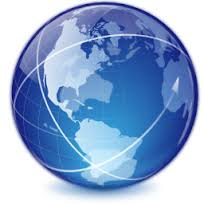 Silvery -www: http://www.forum.hr/showthread.php?t=688519&page=3. Datum: 01.12.2015. 
late bloomer-www: http://www.forum.hr/showthread.php?t=688519&page=4. Datum: 03.12.2015. 
avaks-www: http://forum.klix.ba/vase-voljene-pc-igre-piraterija-ce-rezultirati-banom-p12007898.html#p12007898. Datum: 01.12.2015. 
DM-1975-www: http://forum.klix.ba/gledali-ste-ne-preporucujete-t69010.html. Datum: 01.12.2015. 
SA 071-www: http://forum.klix.ba/nokia-lumia-amp-windows-phone-t112375.html. Datum: 20.11.2015.
19
Literatur
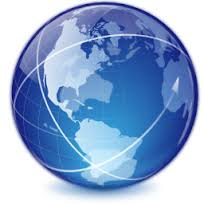 Barić, Eugenija; Juričić, Dinka (1997): Hrvatska gramatika. Zagreb: Školska Knjiga. 
Barić, E.; Lončarić, M.; Malić, D.; Pavešić, S.; Peti, M.; Zečević, V.; Znika, M. (2005): Hrvatska gramatika. Zagreb: Školska Knjiga. 
Fleischer, Wolfgang; Barz, Irmhild (1992): Wortbildung der deutschen Gegenwartssprache. Tübingen: Niemeyer. 
Lohde; Michael (2006): Wortbildung des modernen Deutschen: ein Lehr- und Übungsbuch. Tübigen: Narr.
20
Literatur
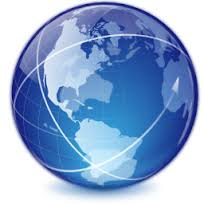 Anić, Vladimir (2006): Veliki rječnik hrvatskoga jezika. Zagreb: Novi Liber. 
Duden-www: http://www.duden.de/rechtschreibung. Datum: 06.03.2016 
Hrvatski jezični portal-www: http://hjp.novi-liber.hr/. Datum: 05.01.2016 
Onlinerečnik-www: http://onlinerecnik.com/recnik/. Datum: 05.01.2016
21